The Fundamentals of Political Science Research, 2nd Edition
Chapter 7: Bivariate Hypothesis Testing
Chapter 7 Outline
Bivariate Hypothesis Tests and Establishing Causal Relationships
Choosing the Right Bivariate Hypothesis Test 
All Roads Lead to p
Three Bivariate Hypothesis Tests
Bivariate Hypothesis Tests and Establishing Causal Relationships
In this chapter we discuss the basic mechanics of hypothesis testing with three different examples of bivariate hypothesis testing. 
Although this type of analysis was the main form of hypothesis testing in the professional journals up through the 1970s, it is seldom used as the primary means of hypothesis testing in the professional journals today. 
These techniques are good at helping us answer the question, “Are X and Y related?”
By definition – “bivariate” means “two variables” -- these tests cannot help us with the important question, “Have we controlled for all confounding variables Z that might make the association between X and Y spurious?”
Choosing the Right Bivariate Hypothesis Test
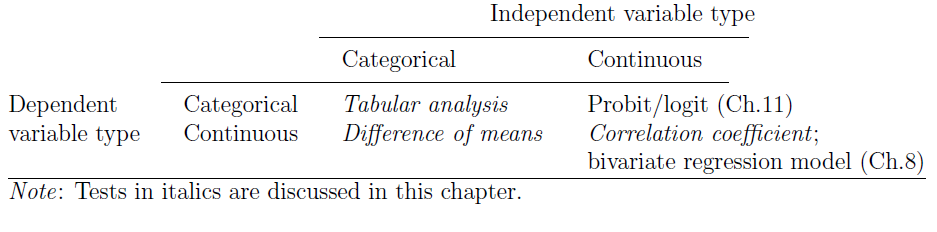 All Roads Lead to p
One common element across a wide range of statistical hypothesis tests is the p-value.
 This value, ranging between 0 and 1, is the closest thing that we have to a bottom line in statistics. 
But it is often misunderstood and misused.
The logic of p-values
Remember that the third hurdle on the path to evaluating a causal relationship is the question “Is there covariation between X and Y?”
To answer this question, we need to apply standards to real-world data for determining whether there appears to be a relationship between our two variables, the independent variable X and the dependent variable Y. 
We compare the actual relationship between X and Y in sample data with what we would expect to find if X and Y were not related in the underlying population. 
The more different the empirically observed relationship is from what we would expect to find if there were not a relationship, the more confidence we have that X and Y are related in the population.  
The statistic that is most commonly associated with this type of logical exercise is the p-value.
The logic of p-values
The p-value, which ranges between 0 and 1, is the probability that we would see the relationship that we are finding because of random chance. 
Put another way, the p-value tells us the probability that we would see the observed relationship between the two variables in our sample data if there were truly no relationship between them in the unobserved population.
Thus, the lower the p-value, the greater confidence we have that there is a systematic relationship between the two variables for which we estimated the particular p-value.
The limitations of p-values
The logic of a p-value is not reversible.  In other words, p= .001 does not mean that there is a .999 chance that something systematic is going on. 
Although a p-value tells us something about our confidence that there is a relationship between two variables, it does not tell us whether that relationship is causal.
When a p-value is very close to zero, this does not indicate that the relationship between X and Y is very strong.
A p-value does not directly reflect the quality of the measurement procedure for our variables.
The limitations of p-values
From p-values to statistical significance
We have established that lower p-values increase our confidence that there is indeed a relationship between the two variables in question.  
A common way of referring to such a situation is to state that the relationship between the two variables is “statistically significant.”
An assertion of statistical significance depends on a number of other factors: 
“Statistical significance” is achieved only to the extent that the assumptions underlying the calculation of the p-value hold.
There are a variety of different standards for what is a statistically significant p-value.  Most social scientists use the standard of a p-value of .05.
The null hypothesis and p-values
In Chapter 1 the null hypothesis was defined as, “A null hypothesis is also a theory-based statement but it is about what we would expect to observe if our theory was incorrect.”
If our theory-driven hypothesis is that there is covariation between X and Y, then the corresponding null hypothesis is that there is no covariation between X and Y.
In this context, another interpretation of the p-value is that it conveys the level of confidence with which we can reject the null hypothesis.
Three Bivariate Hypothesis Tests
We now turn to three different bivariate hypothesis tests:
Tabular analysis
Difference of means
Correlation coefficient
Tabular analysis—reading a table
Any time that you see a table, it is very important to take some time to make sure that you understand what is being conveyed in the table. 
We can break this into the following three-step process:
Figure out what the variables are that define the rows and columns of the table. 
Figure out what the individual cell values represent. Sometimes they will be the number of cases that take on the particular row and column values; other times the cell values will be proportions (ranging from 0 to 1.0) or percentages    (ranging from 0 to 100).  If this is the case, it is critical that you figure out whether the researcher calculated the percentages or proportions for the entire table or for each column or row.
Figure out what, if any, general patterns you see in the table.
Union households and vote in the 2008 U.S. presidential election
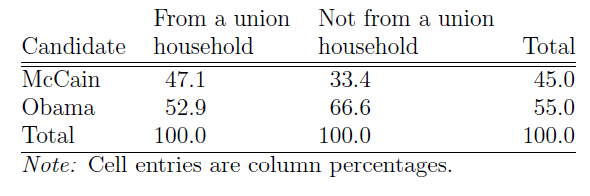 Gender and vote in the 2008 U.S. presidential election: Hypothetical scenario
What we would expect to find if there was no relationship between these two variables? 
In other words, what values should replace the question marks in this table if there were no relationship between our independent variable (X) and dependent variable (Y)?
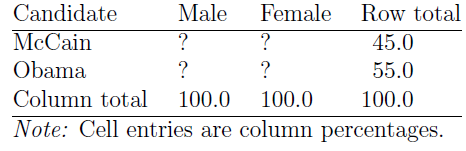 Gender and vote in the 2008 U.S. presidential election: Expectations for hypothetical scenario if there were no relationship
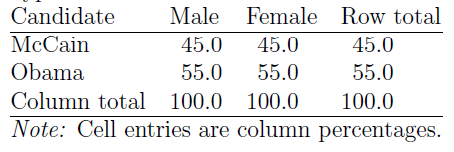 Gender and vote in the 2008 U.S. presidential election
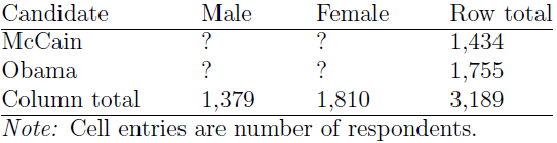 Gender and vote in the 2008 U.S. presidential election: Calculating the expected cell values if gender and presidential vote are unrelated
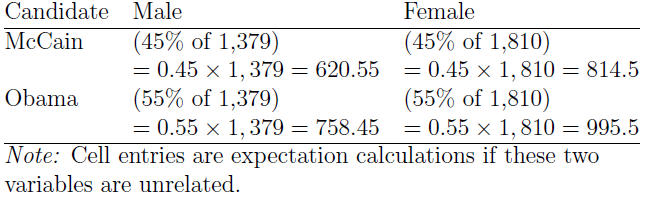 Gender and vote in the 2008 U.S. presidential election
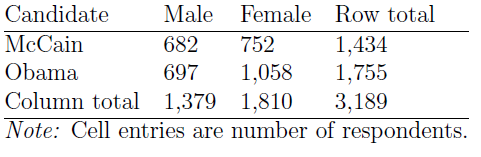 Gender and vote in the 2008 U.S. presidential election
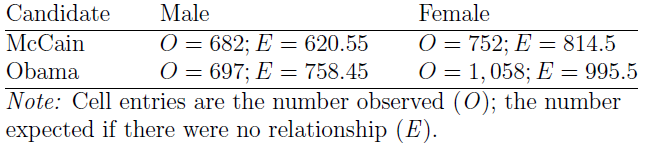 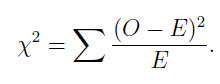 𝜒2 calculation
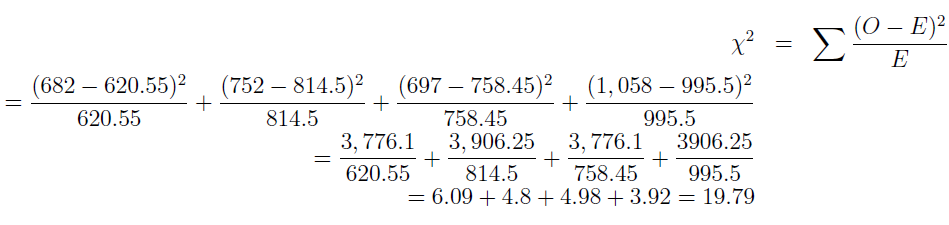 Difference of means
In our second example, we examine a situation in which we have a continuous dependent variable and a categorical independent variable. 
In this type of bivariate hypothesis test, we are looking to see if the means are different across the values of the independent variable. 
We follow the basic logic of hypothesis testing: comparing our real-world data with what we would expect to find if there were no relationship between our independent and dependent variables. 
We use the sample means and standard deviations to make inferences about the unobserved population. 
With continuous variables, it is useful to graph our data to get an initial look at what is going on. Two helpful graphs for this type of situation are a box-whisker plot and a kernel density plot.
Box-whisker plot of Government Duration for majority and minority governments
Kernel density plot of Government Duration for majority and minority governments
Difference of means test
From both of these plots, it appears that majority governments last longer than minority governments.
To determine whether the differences from these figures are statistically significant, we turn to a difference of means test. 
In this test we compare what we have seen in the two figures with what we would expect if there were no relationship between Government Type and Government Duration.  
If there were no relationship between these two variables, then the world would be such that the duration of governments of both types were drawn from the same underlying distribution.  If this were the case, the mean or average value of Government Duration would be the same for minority and majority governments.
Difference of means test
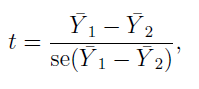 Government type and government duration
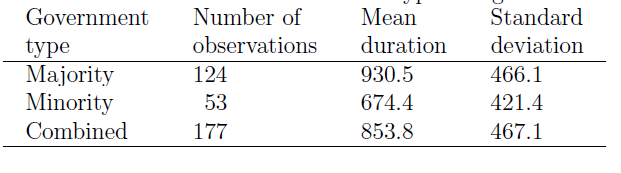 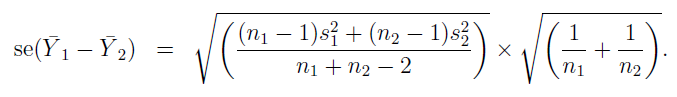 Difference of means test
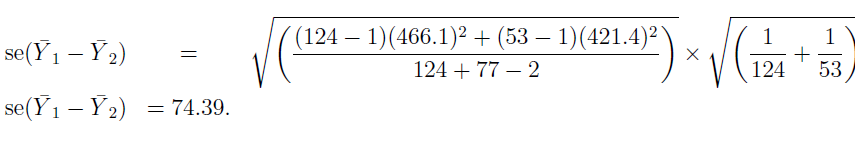 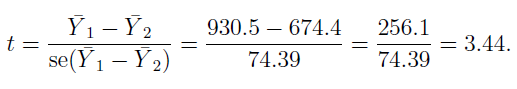 Difference of mean test—degrees of freedom
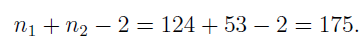 Difference of means test—p-value
From the p-value, we can look across the row for which df = 100 and see the minimum t-value needed to achieve each targeted value of p.
In the second column of the t-table, we can see that, to have a p-value of .10 (meaning that there is a 10%, or 1 in 10, chance that we would see this relationship randomly in our sample if there was no relationship between X and Y in the underlying population), we must have a t-statistic greater than or equal to 1.29.
Because 3.44 > 1.29, we can proceed to the next column for p = .05 and see that 3.44 is also greater than 1.66. 
This indicates that we have very confidently cleared the third hurdle in our assessment of whether or not there is a causal relationship between majority status and government duration.
Correlation Coefficient
In our final example of bivariate hypothesis testing we look at a situation in which both the independent variable and the dependent variable are continuous.  
When we have an independent variable and a dependent variable that are both continuous, we can visually detect covariation pretty easily in graphs.  
Scatter plots are useful for getting an initial look at the relationship between two continuous variables:
Any time that you examine a scatter plot, you should figure out what are the axes and then what each point in the scatter plot represents. 
In these plots, the dependent variable (in this case incumbent vote) should be displayed on the vertical axis while the independent variable (in this case economic growth) should be displayed on the horizontal axis. 
Each point in the scatter plot should represent the values for the two variables for an individual case.
Scatter plot of change in GDP and incumbent-party vote share
Covariance
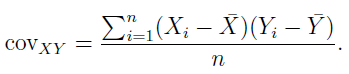 Scatter plot of change in GDP and incumbent-party vote share with mean-delimited quadrants
Covariance table for economic growth and incumbent-party presidential vote, 1880--2004
In a covariance table, the cells across the main diagonal (from upper-left to lower-right) are cells for which the column and the row reference the same variable.
In this case the cell entry is the variance for the referenced variable.  
Each of the cells off of the main diagonal displays the covariance for a pair of variables.
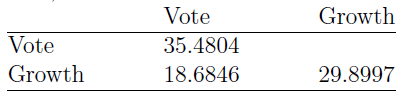 From covariance to correlation
The covariance calculation tells us that we have a positive or negative relationship, but it does not tell us how confident we can be that this relationship is different from what we would see if our independent and dependent variables were not related in our underlying population of interest. 
To make this assessment, we turn to a third test developed Karl Pearson, Pearson's correlation coefficient. This is also known as “Pearson's r,” the formula for which is



There are a couple of points worth noting about the correlation coefficient:
If all of the points in the plot line up perfectly on a straight, positively sloping line, the correlation coefficient will equal 1. 
If all of the points in the plot line up perfectly on a straight, negatively sloping line, the correlation coefficient will equal -1. 
Otherwise, the values will lie between positive one and negative one.
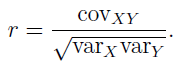 t-test for r
We can calculate a t-statistic for a correlation coefficient as



with n - 2 degrees of freedom, where n is the number of cases. 
In this case, our degrees of freedom equal 34 - 2=32.
With the degrees of freedom equal to 34 (n = 34) minus two, or 32, we can now turn to the t-table in Appendix B. Looking across the row for df = 30, we can see that our calculated t of 3.96 is greater even than the critical t at the p-value of .001 (which is 3.385). 
This tells us that the probability of seeing this relationship due to random chance is less than .001 or 1 in 1000.
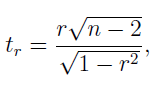 Wrapping up
We have introduced three methods to conduct bivariate hypothesis tests—tabular analysis, difference of means tests, and correlation coefficients. 
Which test is most appropriate  in any given situation depends on the measurement metric of your independent and dependent variables. 
In the next chapter we introduce the final method for conducting bivariate hypothesis tests covered in this book, namely bivariate regression analysis.